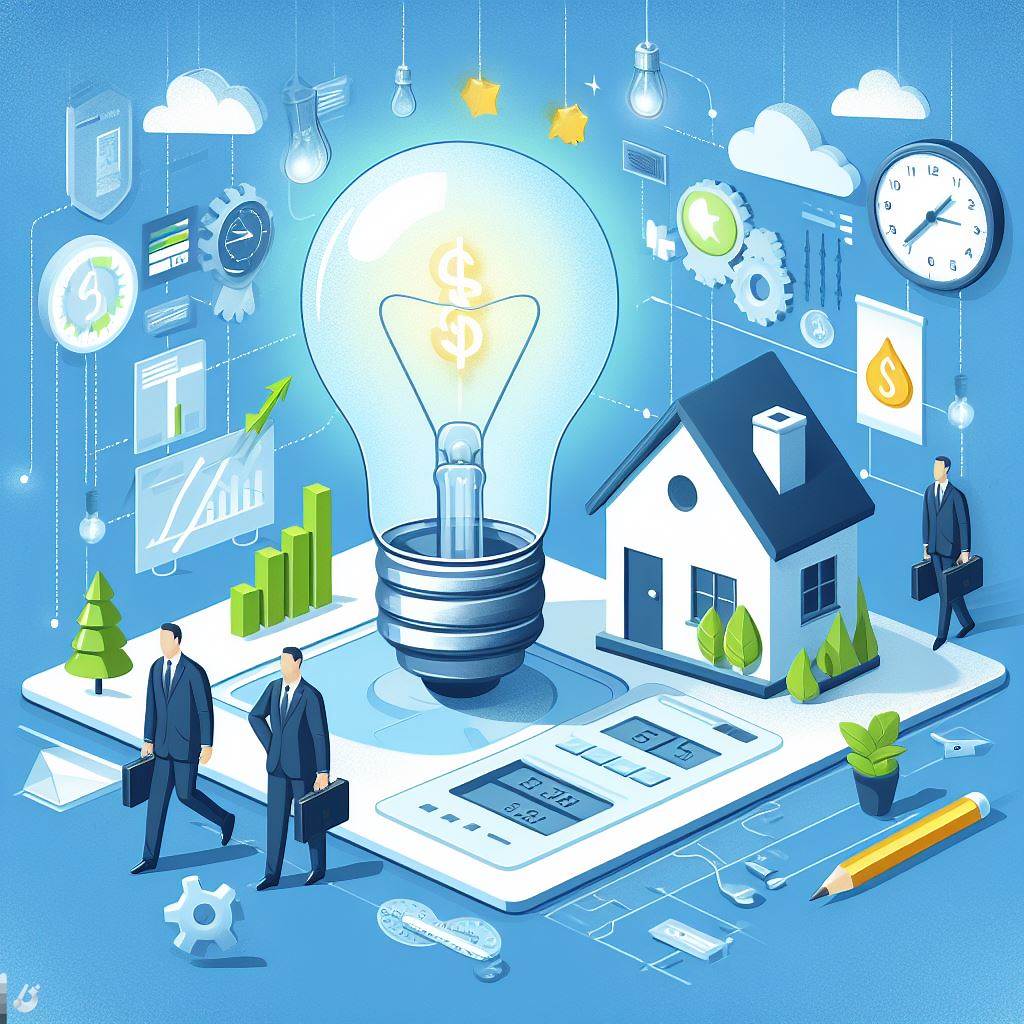 Ušteda Električne Energije u Domaćinstvima
Microsoft AI DEMO
Uvod
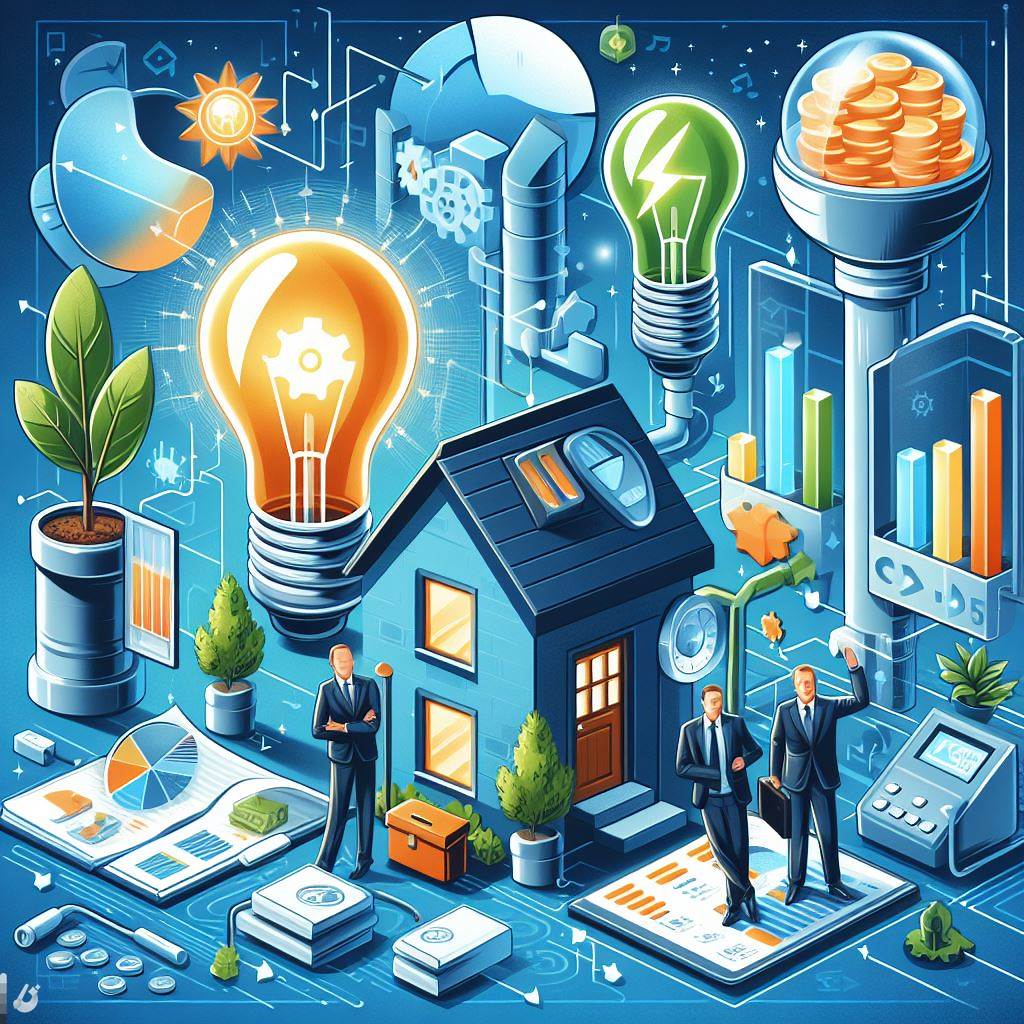 Definicija električne energije
Značaj električne energije u svakodnevnom životu
Problemi prekomerne potrošnje električne energije
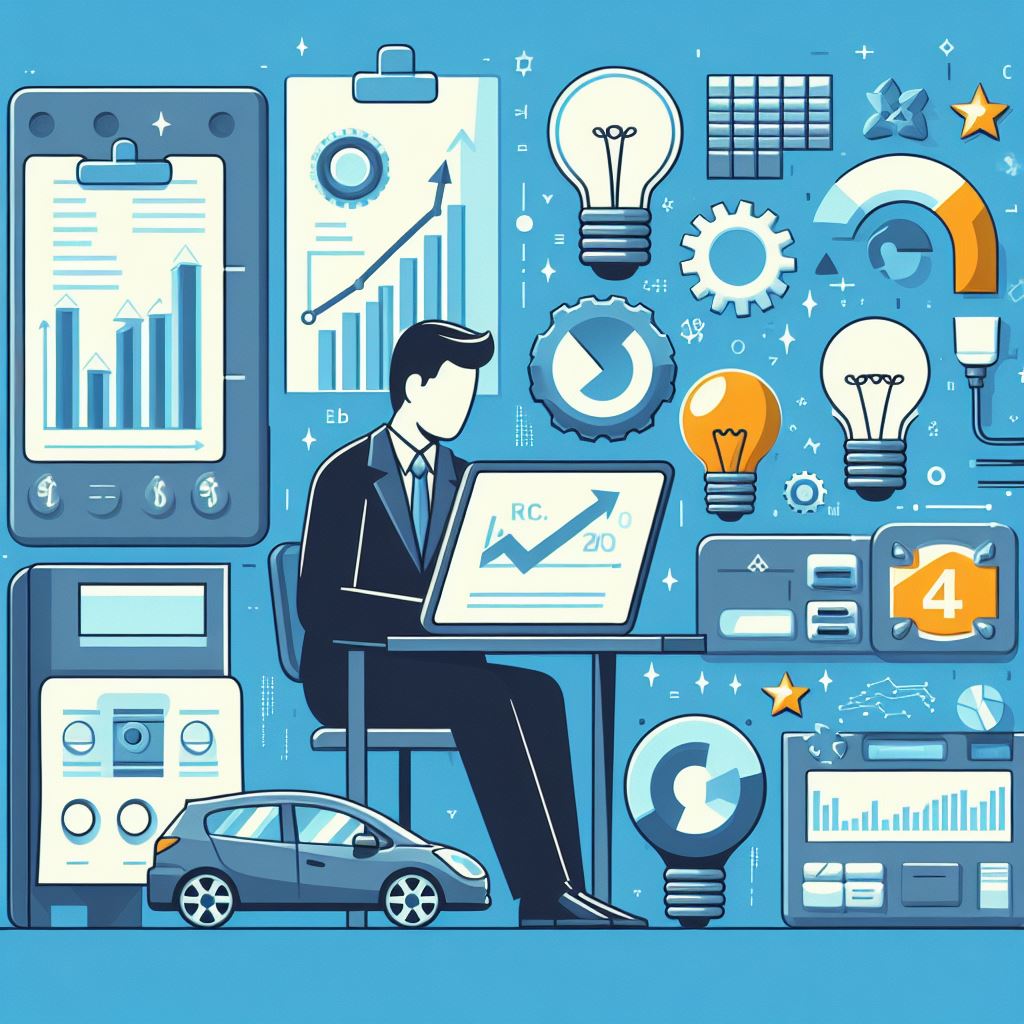 Statistika Potrošnje Električne Energije
Globalna potrošnja električne energije
Potrošnja električne energije u domaćinstvima
Uređaji koji troše najviše električne energije
Metode za Uštedu Električne Energije
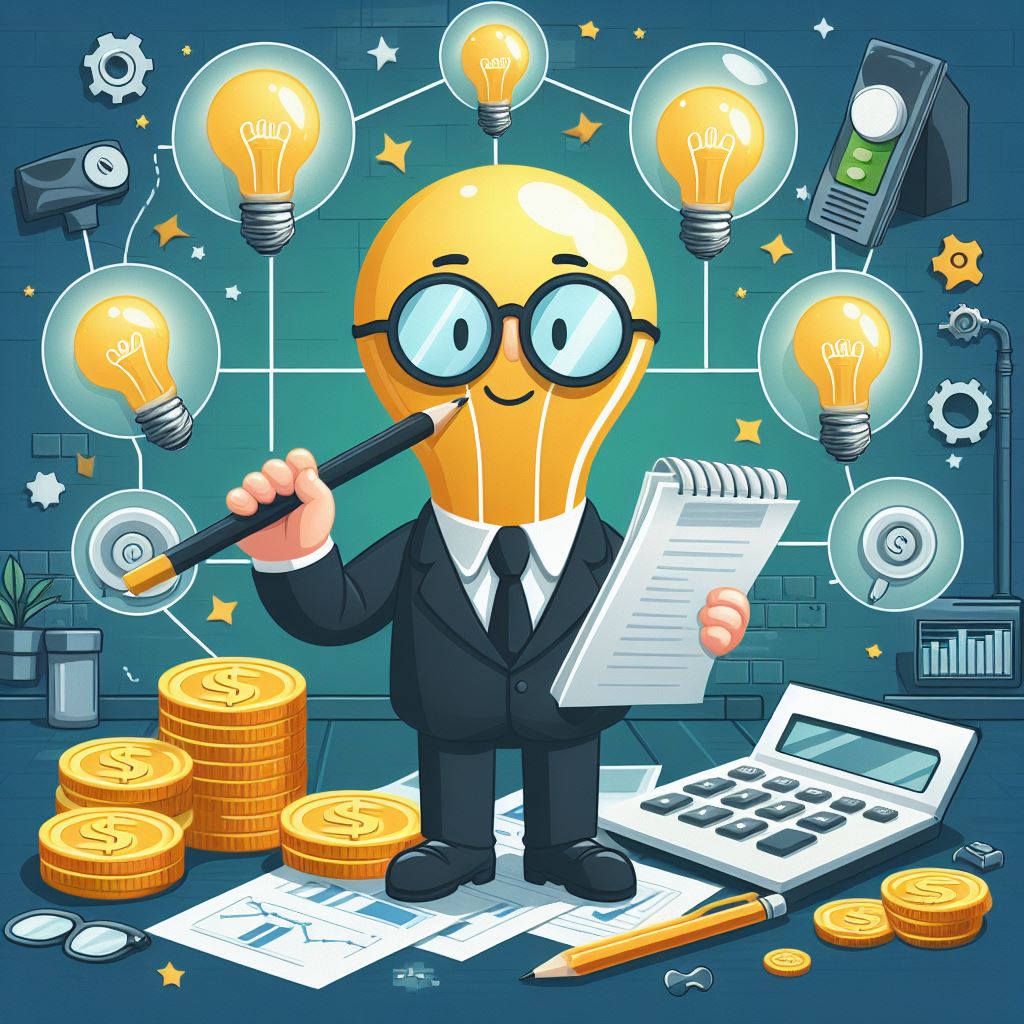 Energetski efikasni uređaji
Isključivanje uređaja kada se ne koriste
Korišćenje prirodnog svetla
Redovno održavanje uređaja
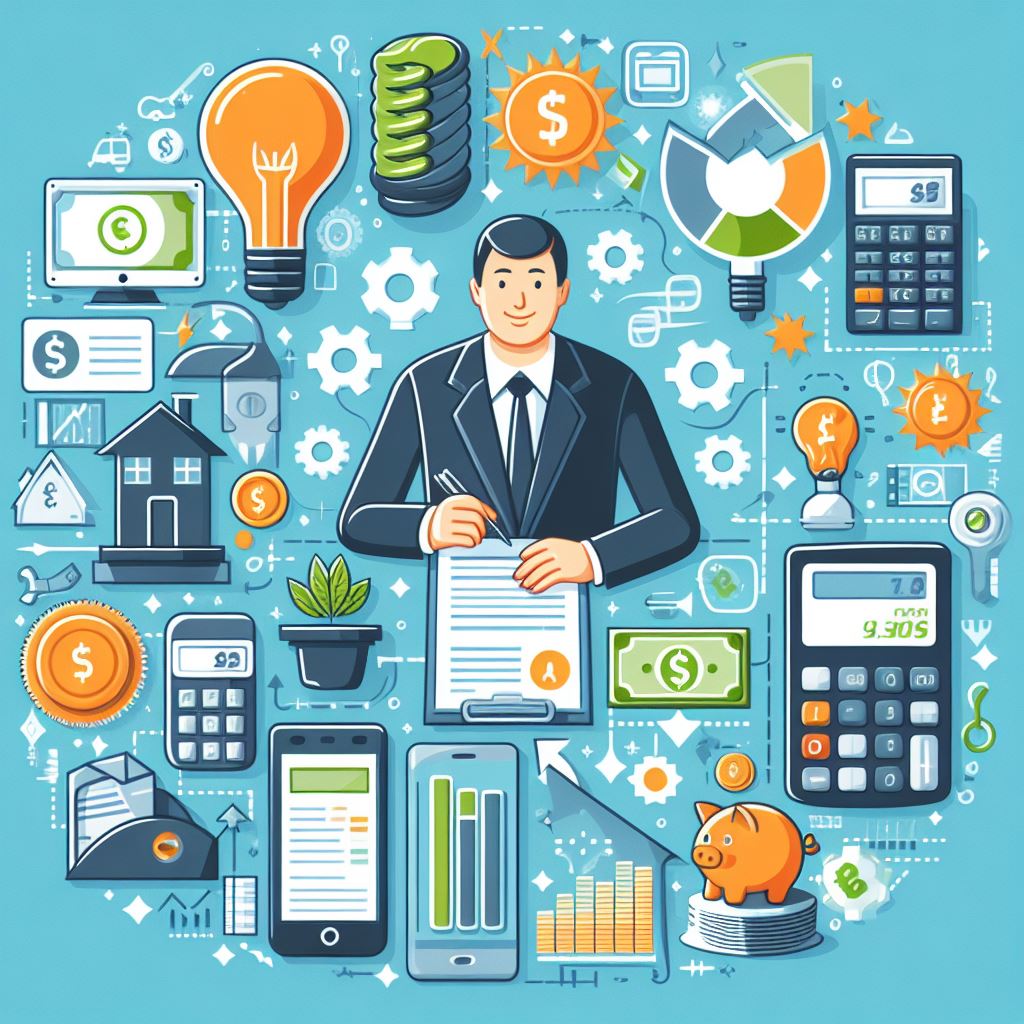 Prednosti Uštede Električne Energije
Smanjenje računa za struju
Pozitivan uticaj na životnu sredinu
Očuvanje prirodnih resursa
Zaključak
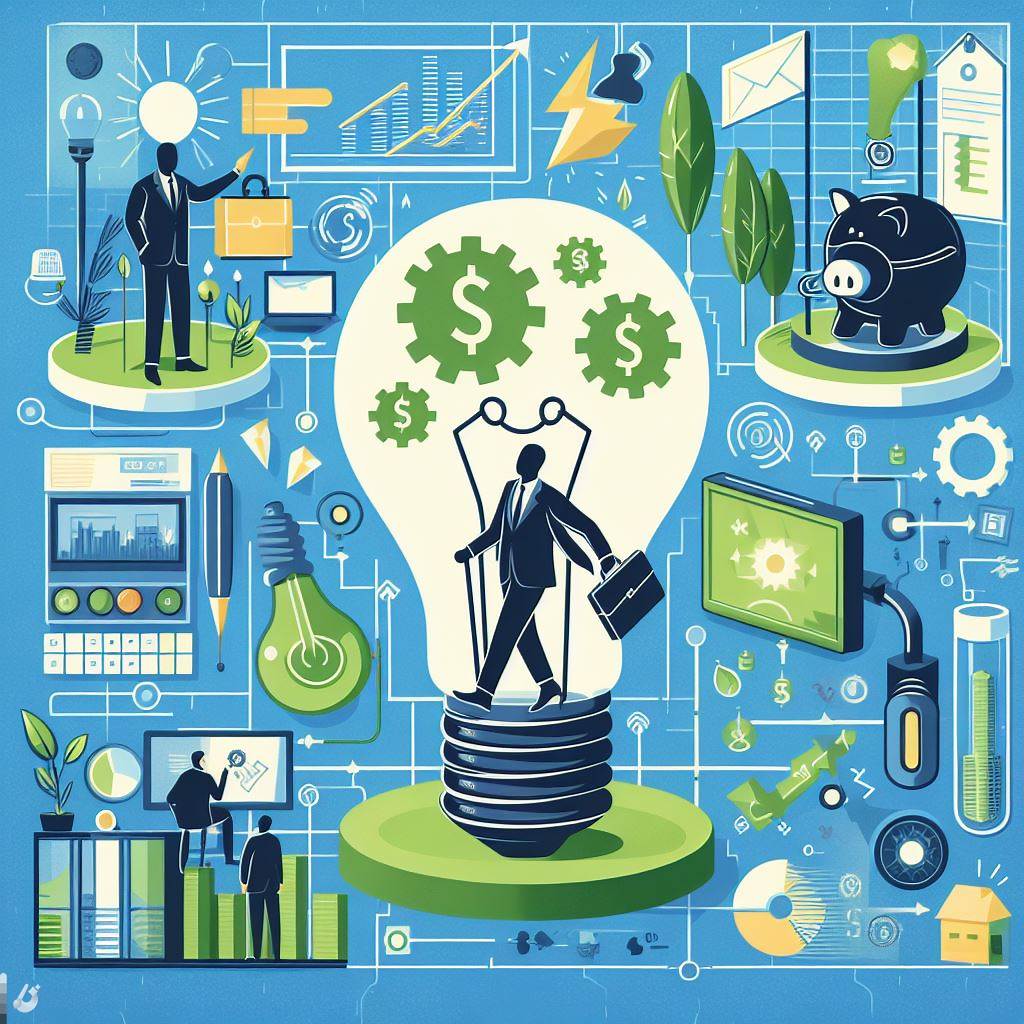 Podsećanje na značaj uštede električne energije
Poziv na akciju za implementaciju metoda uštede energije